Statewide Evaluation of Service Providers at American Job Centers
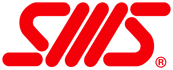 Beyond Information. Intelligence.
Objectives
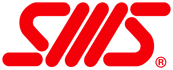 Beyond Information. Intelligence.
Statewide Evaluation of Service Providers at AJCs  
October 2021
2
[Speaker Notes: agawqtr4trwgr]
Literature review of WIOA law, AJC reports, County Plans
Field visits to AJC offices and service providers
Hawai’i – July 21
O’ahu – August 10
Maui – August 23
Kaua’i – August 25
Interviewed staff of service providers in-person and communicated through video conferencing and email with the respective WDB County Executive Director.
 Inspected work environment, file storage areas, public access areas.
Reviewed case files (1 randomly selected file from each program of the service providers)
Online survey for case managers – 12 respondents (responses received from all service providers)
Methodology
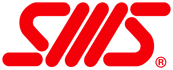 Beyond Information. Intelligence.
Statewide Evaluation of Service Providers at AJCs  
October 2021
3
Evaluation Methodology: Rubric Scoring
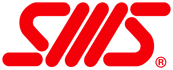 Beyond Information. Intelligence.
Statewide Evaluation of Service Providers at AJCs  
October 2021
4
[Speaker Notes: 7 areas for organization capacity – 26 sub indicators (adequate staffing, policies, data integrity, leadership and communication, capacity to work remote
2 areas for outreach – 4 sub indicators (outreach strategies and outcomes)]
Evaluation Rubric Example
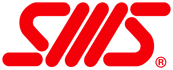 Beyond Information. Intelligence.
Statewide Evaluation of Service Providers at AJCs  
October 2021
5
- Youth: Goodwill- Adult and DW: Goodwill
Hawai’i
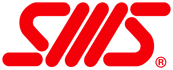 Beyond Information. Intelligence.
Statewide Evaluation of Service Providers at AJCs  
October 2021
6
“Telling them we will follow-up on them for 12 months after they exit the program during Orientation has made the difference.”
Strengths
Ability to partner, leverage resources to stretch funding

Gaps
HireNet has not been utilized for performance tracking because of “access issues”; uses an internal tracking system 
During audit of case files, 3 errors were found
Not co-located in the AJC
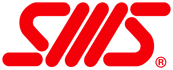 Beyond Information. Intelligence.
Statewide Evaluation of Service Providers at AJCs  
October 2021
7
[Speaker Notes: Some staff feel that they were not adequately supported well in doing remote work]
Outreach
Strengths
Extensive community collaboration and outreach

Gaps
Concerns regarding support on Kona side; staff feels overstretched
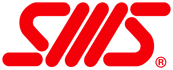 Beyond Information. Intelligence.
Statewide Evaluation of Service Providers at AJCs  October 2021
8
“We were already anticipating the State shutting down, so we started transitioning by purchasing the needed equipment.”
Strengths
Staff is tech-savvy (able to digitized application forms and utilized HireNet’s e-signature)
Active one-stop partner
Awareness of local business needs (e.g., created a database of organizations and companies

Gaps
Staffing vacancies
HireNet has not been utilized for performance tracking and closing out cases; developed its own internal tracking system
Short on ETPs and the process for certification leads to delays to be more responsive to industry needs
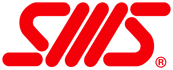 Beyond Information. Intelligence.
Statewide Evaluation of Service Providers at AJCs  
October 2021
9
Outreach
Strengths
Extensive community collaboration and outreach
Meet once a month to discuss outreach and business engagement

Gaps
Collaboration with other AJC partners (e.g., Rapid Response) is a work in progress. 
Struggled with DW enrollments in 2020 because people were more concerned with their employment insurance
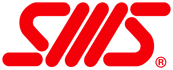 Beyond Information. Intelligence.
Statewide Evaluation of Service Providers at AJCs  October 2021
10
[Speaker Notes: Has not utilized AJC videos for outreach]
- Youth: WorkHawai’i- Adult and DW: WorkHawai’i
Oahu
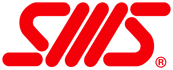 Beyond Information. Intelligence.
Statewide Evaluation of Service Providers at AJCs  
October 2021
11
“My case managers will say it’s [HireNet] another database because they have to input on three databases.”
Strengths
Co-located with the Adult and DW programs to provide flexibility in serving young adults with multiple options
Encourage youth to design program activities and utilize their input to improve services (e.g., Leadership Day)
Dedicated room for locked cabinets securing the case files

Gaps
Transition to virtual platform was challenging for the case managers
Cumbersome for case managers to manage three databases
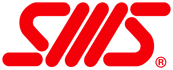 Beyond Information. Intelligence.
Statewide Evaluation of Service Providers at AJCs  
October 2021
12
[Speaker Notes: HireNet is one of the three databases they have to manage. Youth Build, Juvenile Justice]
Outreach
Strengths
Use of social media to keep the youth engaged
Established partnerships with organizations to offer community service projects that are meaningful to the youth
Utilizes a joint case management approach to maximize opportunities for co-enrollment and leverage of funding resources

Gaps
More space that accommodate social distancing
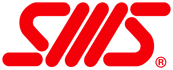 Beyond Information. Intelligence.
Statewide Evaluation of Service Providers at AJCs  October 2021
13
“The dual-enrollment process is very critical for us because if that particular job seeker has a sustainable income, all partners gets a positive outcome.”
Strengths 
Dedicated room for locked cabinets securing the case files
Ability to partner and stretch funds by leveraging resources
Ability to capitalize on HireNet’s reporting features

Gaps
Staff are not technologically-savvy, challenged during COVID-19 remote work
Staff feels there is no teamwork 
Needs better coordination and integration of services by co-located partners
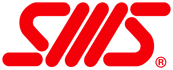 Beyond Information. Intelligence.
Statewide Evaluation of Service Providers at AJCs  
October 2021
14
[Speaker Notes: Communication and reporting guidelines are unclear]
Outreach
Strengths 
Strong referral practice
Leverages staff relationship with Micronesian and Filipino communities
Utilizes a joint case management approach to maximize opportunities for co-enrollment and leverage of funding resources

Gaps
Rigorous eligibility process to access WIOA funds, some opt to get trainings through other routes
Teamwork Hawaii as the outreach and recruitment arm of WorkHawaii (potential risk since they don’t do their own outreach)
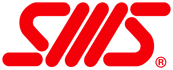 Beyond Information. Intelligence.
Statewide Evaluation of Service Providers at AJCs  October 2021
15
- Youth: UH Maui College- Adult and DW: Goodwill
Maui
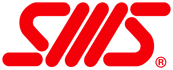 Beyond Information. Intelligence.
Statewide Evaluation of Service Providers at AJCs  
October 2021
16
“I started to look at business engagement because work experience numbers were low.”
Strengths
Strong ties to the community (e.g., non-profit, veterans)
Fiscal and admin reports were not prepared properly so these are now the responsibility of another entity within the college

Gaps
Insufficient staffing to meet the needs of the program, one person does everything.
No filing system
Located separately from other service providers, but co-located after the evaluation
Should not use interns to conduct check-ins or case management of participants  is a breach of data integrity
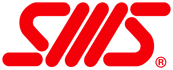 Beyond Information. Intelligence.
Statewide Evaluation of Service Providers at AJCs  
October 2021
17
[Speaker Notes: Located separately from other service providers: currently moved to AJC]
Outreach
Strengths
Strong ties to the community
Has a triple enrolled client (Adult, Youth, and McKinley)
Guested on TV (Akaku) to promote the program

Gaps
No funding for in-school youth, only out-of-school
Staff shortage
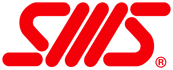 Beyond Information. Intelligence.
Statewide Evaluation of Service Providers at AJCs  October 2021
18
“Goodwill being a statewide program, my peers (from other counties) and I take turn in holding virtual job readiness training courses.
Strengths
Utilizes HireNet for outcome reports and follow-ups
Aware of local business needs and strong relationship with employers
Institutional ability to conduct statewide virtual job readiness training courses 

Gaps
Missing supporting documents in the case files
Audit file forms are submitted externally to Goodwill’s QA team on Oahu
Utilizes an internal tracking system separate from HireNet
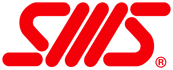 Beyond Information. Intelligence.
Statewide Evaluation of Service Providers at AJCs  October 2021
19
Outreach
Strengths
Has a triple enrolled client (Adult, Youth, and McKinley)
Participated in the Maui county virtual job fair 
Has utilized the AJC video, radio plugs (KISS FM, KPOA), and appeared on TV (Akaku) to promote the program

Gaps
New location has less foot traffic
Outreach to Molokai and Lanai
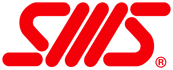 Beyond Information. Intelligence.
Statewide Evaluation of Service Providers at AJCs  October 2021
20
[Speaker Notes: Outreach to Molokai and Lanai was not part of the conversation, perhaps not front of mind]
- Youth: Hale’ Opio- Adult and DW: WDD
Kaua’i
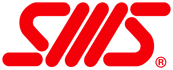 Beyond Information. Intelligence.
Statewide Evaluation of Service Providers at AJCs  
October 2021
21
“We don’t have much to show on HireNet. We did a lot but don’t have evidence.”
Strengths 
Youth engagement continued during Covid. Has the ability to deliver services virtually
Files secured on a separate drive with password protection just for the program

Gaps
Not familiar with goals and priorities of WIOA, no proper handover from previous service provider
Scared of enrolling someone and then being called for doing something wrong so they decided to be cautious and ensure the program processes were in place.
WDB stopped meeting and monthly check-ins by Oahu program didn’t work out due to scheduling
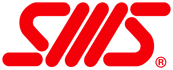 Beyond Information. Intelligence.
22
Statewide Evaluation of Service Providers at AJCs  
October 2021
[Speaker Notes: Spent a lot of time developing forms themselves]
Outreach
Strengths 
Utilized enrollment and outreach from existing program to find qualified clients

Gaps
Understanding WIOA and its processes took up time
Existing program participants have difficulty qualifying for WIOA enrollment
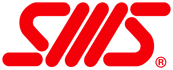 Beyond Information. Intelligence.
Statewide Evaluation of Service Providers at AJCs  October 2021
23
“If the partners were more available in the center (in person), then maybe we could have serviced better.”
Strengths
Runs reports using HireNet 
Offers services both in-person and online

Gaps
Partners are not located at the AJC 
No formal process to check work of the case manager; several errors found in the case files
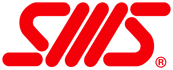 Beyond Information. Intelligence.
Statewide Evaluation of Service Providers at AJCs  
October 2021
24
Outreach
Strengths
Awareness of local business needs
Active one-stop partner and support

Gaps
Limited funding restricts broad outreach
Partners are not located at the AJC 
Under enrollment causes classes to be cancelled
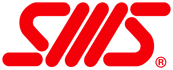 Beyond Information. Intelligence.
Statewide Evaluation of Service Providers at AJCs  October 2021
25
Recommendations
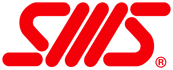 Beyond Information. Intelligence.
Statewide Evaluation of Service Providers at AJCs  
October 2021
26
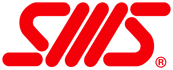 Beyond Information. Intelligence.
Statewide Evaluation of Service Providers at AJCs  October 2021
27
State Workforce
To maximize effective use of Hirenet among service providers, create a video tutorial as part of the onboarding process of new case managers
A written manual developed by service provider and Executive Director to facilitate transition procedures and maintain standards and accountability
Reassess the funding formula of WIOA to reflect the needs of the county’s population and the lack of services in each county
Organize training on how to pursue exemptions of federal, state, and county documents for WIOA qualification
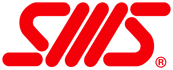 Beyond Information. Intelligence.
Statewide Evaluation of Service Providers at AJCs  October 2021
28
Other Organizations Identified
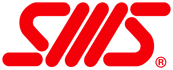 Beyond Information. Intelligence.
Statewide Evaluation of Service Providers at AJCs  
October 2021
29
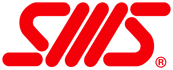 Beyond Information. Intelligence.
Statewide Evaluation of Service Providers at AJCs  October 2021
30
[Speaker Notes: CNHA: Council for Native Hawaiian Advancement]
Mahalo!
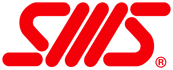 Beyond Information. Intelligence.